Psychology ‘summer prep’
Welcome!
The first topic that we teach, from the AQA A Level Psychology syllabus, is called ‘Approaches’.

In Psychology, there are a number of different ways in which we can ‘approach’ behaviour to try and explain it – hence these different perspectives on behaviour are called the Approaches. 

We meet the key features of each of the Approaches in the Approaches topic, and then later in the course we use those approaches in looking at the causes of specific behaviours or specific psychological phenomenon such as depression, OCD, phobias, how babies attach to their caregivers, addictions, relationships and Schizophrenia.

The initial preparatory work for Psychology therefore introduces the Approaches and then asks you to go from understanding them to applying them to specific, common behaviours. 

Enjoy 
BSS PSYCHOLOGY
BSS PSYCHOLOGY
Key features of the Psychodynamic approach
Behaviours are determined by unconscious innate drives to satisfy our biological needs but, as this happens unconsciously, we think we make choices about our actions. As children, we pass through a series of stages in development and becoming fixated at any of them will lead to abnormal behaviours. Additionally, personality is made up of three parts, two of which influence our behaviours by satisfying their drive (innate, animalistic tendencies in the Id, moralistic tendencies in the Superego). The third element is the Ego, which has the role of managing the two competing drives.
Key features of the Biological approach 
Behaviours are determined by biological structures  e.g. our genes (inherited characteristics) which predispose us to certain traits and/or the central nervous system, particularly the brain (which is the command centre for communication between our senses, our internal state and our actions). The neurotransmitters and hormones which enable this communication can also influence our behaviours. 
Possibly, these structures are a result of evolution/natural selection.
Overview of the Approaches in Psychology: 
Ways of explaining behaviour.
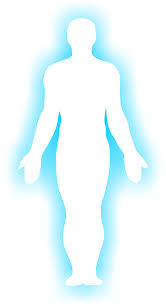 Key features of the Humanistic approach
Behaviours are not determined but are chosen. We are driven to satisfy a hierarchy of needs, with basic needs such as food and warmth the 1st drives we attempt to meet, and self-actualisation (fulfilling our potential) the uppermost drive. Individuals need to match their ideal self with their actual self in order to be psychologically healthy and many negative behaviours result from experiencing a gap between these two ‘selfs’. Psychological ill-health can also result from having ‘conditions of worth’ (things you believe you have to live up to in order to be accepted) placed on you as a child.
Key features of the Learning approaches (Behaviourist and Social Learning) 
Behaviours are determined by what we learn from the environment. For example, we learn through association (making links between events, such as aggression and success). We also learn from the reinforcement (rewards or consequences we get for our actions from the environment) and from other people. Learning can also occur through the imitation of modelled behaviours of the high status individuals we see around us. This particular belief is part of the  ‘Social Learning Theory’
Key features of the Cognitive approach
Behaviours are determined by our own mental (cognitive) processes such as how we perceive what we choose to pay attention to and remember. Information is stored in schemas, patterns of thinking which result from experience and influence the way we see ourselves, others and the world. Schemas can be biased and result in faulty thinking. As we feel satisfied when we behave according to our schemas, biased schemas can result in harmful behaviour patterns.
Read more at: https://www.simplypsychology.org/perspective.html
BSS PSYCHOLOGY
BSS PSYCHOLOGY
To do:
Read through the overview of each approach
Make a note of the key words highlighted in each one
Read more about the approaches by following the link.
Add detail about each key word to your notes on each Approach on the blank version of the overview

Apply your knowledge of the approaches by considering/analysing each of the scenarios given on the next slides – how would each approach explain the behaviours/actions described?
Write up your analysis of ONE of the scenarios on the slide provided.
Bring this with you to your first lesson 
Read more at: https://www.simplypsychology.org/perspective.html
BSS PSYCHOLOGY
BSS PSYCHOLOGY
Overview of the Approaches in Psychology: 
Ways of explaining behaviour.
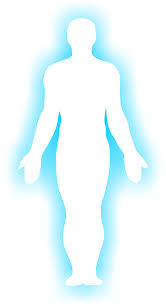 Key features of the Biological approach
Key features of the Psychodynamic approach
Key features of the Humanistic approach
Key features of the Learning approaches (Behaviourist and Social Learning)
Key features of the Cognitive approach
Read more at: https://www.simplypsychology.org/perspective.html
BSS PSYCHOLOGY
BSS PSYCHOLOGY
At playtime, the child, aged 8, often hits or kicks other children when they aren’t allowed to play with something.
Biological
Psychodynamic
Learning approaches
Behaviourist                     Social Learning
Humanistic
Cognitive
At playtime, the child, aged 8, often hits or kicks other children when they aren’t allowed to play with something.
Biological
Psychodynamic
Learning approaches
Behaviourist                     Social Learning
Humanistic
Cognitive
Lots of people find it very difficult to throw away any of their possessions. When people hang on to their possessions in this way, it is called hoarding. Some people hoard old letters, clothes, childhood toys etc and become irritated with friends or partners who try to persuade them to get rid of things they do not use any more.
Biological
Psychodynamic
Learning approaches
Behaviourist                     Social Learning
Humanistic
Cognitive
Some young people enjoy smoking cigarettes inspite of the expense and the health warnings printed on the packets. They also seem to ignore government advertising campaigns which try to highlight the dangers of smoking.
Biological
Psychodynamic
Learning approaches
Behaviourist                     Social Learning
Humanistic
Cognitive